Please send your presentation slides to your supervisor at least one day before your presentation day!
Title of the Bachelor / Master Thesis
Bachelor / Master Thesis

Martina Mustermann
Introduction / Motivation
Catch attention and motivate your thesis topic.
What is the topic and why is it important? 
Use some pictures, if it is suitable.
What is the goal of your thesis? Present your research question(s)!
Martina Mustermann
2
Method
What would you like to / did you do? 
How would you like to / did you answer your research question(s)?
Present your plan of actions, or
Provide an overview on your applied research  methodology.
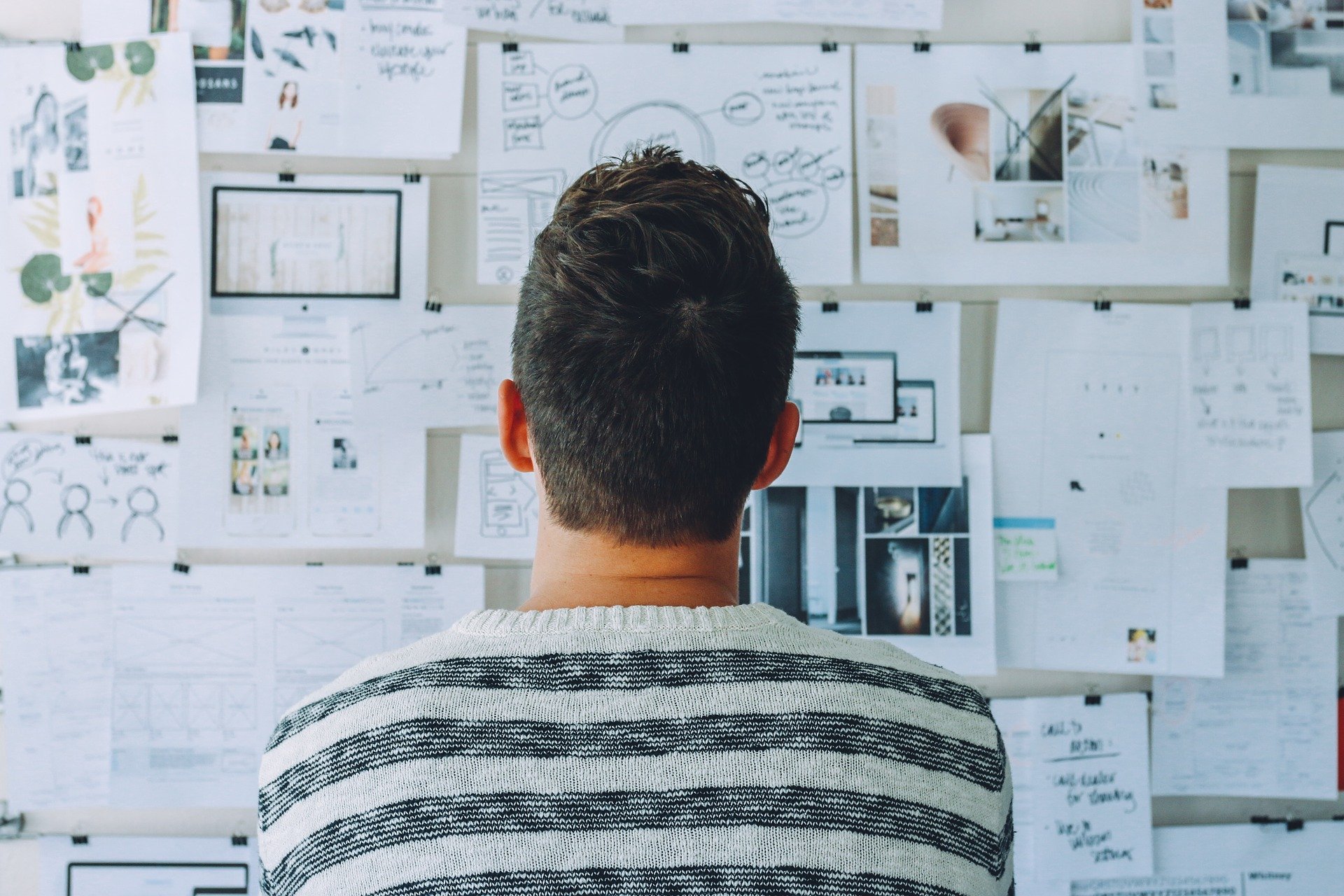 Martina Mustermann
3
Results / Findings
Interim presentation:
Briefly, show how far you have come until now.
Present first results of your thesis.
What are your next steps?
What are the main findings of your thesis? 
Present the results of your thesis and limit the content to the essential findings.
Structure the content in a logical and clear way („roter Faden”).
Martina Mustermann
4
Conclusion (only in final presentation)
Which implications for research and practice can be derived from the results of your thesis?
Briefly mention limitations of your thesis and your applied research method.
Outline (potential) future research with the results of your thesis. How could the results be used for further work?
If you have further questions, please feel free to contact your supervisor!
Martina Mustermann
5
References
Byrd, T. A., and Turner, D. E. 2000. “Measuring the Flexibility of Information Technology Infrastructure: Exploratory Analysis of a Construct,” Journal of Management Information Systems (17:1), pp. 167-208.
Chin, W. C., Marcolin, B. R., and Newsted, P. R. 1996. “A Partial Least Squares Latent Variable Modeling Approach for Measuring Interaction Effects: Results from a Monte Carlo Simulation Study and Voice Mail Emotion/Adoption Study,” in Proceedings of the Proceedings of the 17th International Conference on Information Systems, J. I. DeGross, S. Jarvenpaa, and A. Srinivasan (eds.), Cleveland, OH, pp. 21-41.
Christensen, C. M. 1997. The Innovator’s Dilemma, Cambridge, MA: Harvard Business School Press.
Clifford, S. 2009. “Advertisers Get a Trove of Clues in Smartphones,” The New York Times, Media & Advertising, March 11 (http://www.nytimes.com/2009/03/11/business/media/11target.html).
Dove, R. 2005. Agile Enterprise Cornerstones: Knowledge, Values, and Response Ability, in Baskerville, R., et al. (eds.), Business Agility and Information Technology Diffusion, Boston, Georgia: Springer, pp. 313–330.
Martina Mustermann
6